Mauryan art
SEM-I
CC-I
TAPASI MAITRA
the most famous example of Mauryan art.
The stone elephant at Dhauli.
sarnath Historical CityBodh Gaya
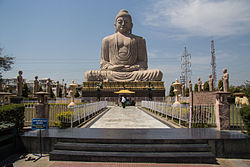 Stupa in Gotemba, Shizuoka, Japan.
The main Sanchi Stupa from the Eastern gate, in Madhya Pradesh, which contain the relics of Gautam Buddha.
Architecture
Mauryan architecture in the Barabar Mounts. Grottoe of Lomas Rishi. 3rd century BCE.
Examples of popular art
Statuettes of the Mauryan era
The two monumental Yakshas discovered in Patna (photos and drawings, size: 2 meters tall), and thought to be 3rd century BCE. Left statue inscription: "Yakhe Achusatigika". Right statue inscription: "Yakhe Sanatananda".
Mauryan ringstone, with standing goddess. Northwest Pakistan. 3rd Century BCE
Coins
Karshapana


Silver punch marked coin of the Mauryan empire, with symbols of wheel and elephant (3rd century BCE)
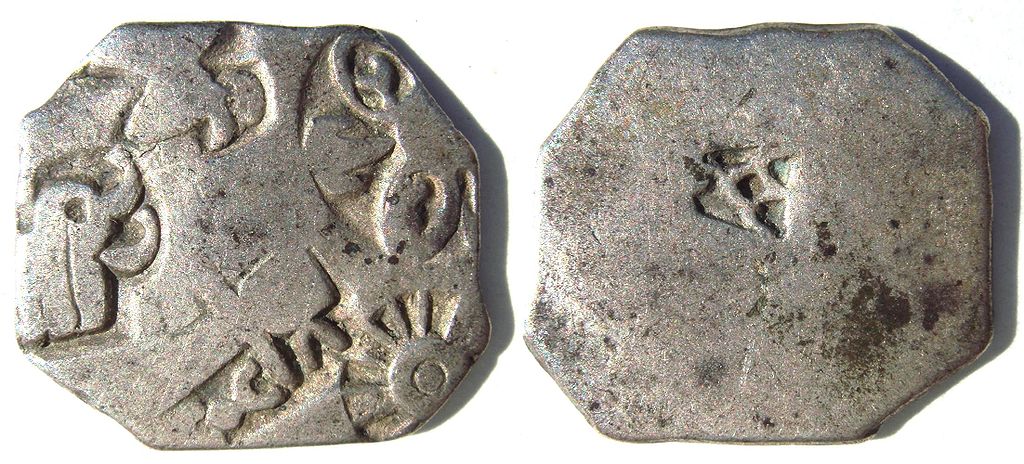